Незабываемый след в нашей памяти
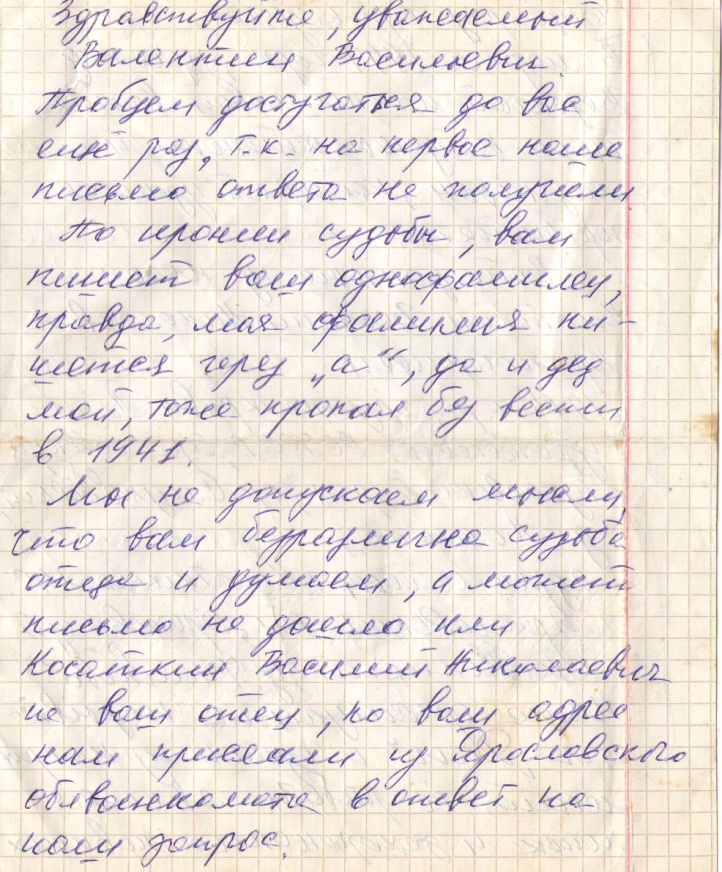 Работу подготовила ученица
8 класса
 МОУ Ореховской СОШ 
Касаткина Елена
Мой прадедушка- Василий Николаевич Косаткин(1915-1942),который в первые дни войны ушел на поле боя, оставив беременную жену. Вскоре Василий Николаевич узнал о рождении долгожданного сына, но по воле судьбы он его не смог увидеть.
Сейчас жив мой любимый дедушка, который поделился со мной интересным фактом из его жизни.
Василий Николаевич Косаткин
Интересный факт
Однажды моему дедушке пришло письмо, в котором было написано так: 
  «Здравствуйте, уважаемый Валентин Васильевич! По иронии судьбы вам пишет ваш однофамилиц, правда моя фамилия пишется через «а», да и дед мой тоже пропал без вести в 1941 году.»
    Сейчас уже прошло много лет, и наша фамилия пишется через букву «а».Но все же это письмо много значит для нашей большой и дружной семьи. И мы с радость еще узнаем что - то о своих дальних родных.
Из ценной находки
В марте 1997 году, здесь под Вязьмой  на поисковой вахте были найдены останки и медальон, который удалось прочитать. Вот данные из него: Косаткин Василий Николаевич Красноармеец, 1915 года рождения, группа крови 2, уроженец РСФСР, Ярославская область, Тутаевский район, Смуневский с/с , деревня Починок. Адрес семьи: Косаткина М. С,  Ярославская область,  Ореховский  район, Нольский с/с, деревня Филипово.
Конверт письма
«Голубая  мечта»
Наша организация называется « Долг» и одним из направлений её работы является поиск и захоронение павших в годы войны.
    В нашей картотеке таких солдатских медальонов более100 и есть у нас одна голубая мечта: сделать альбом с фотографиями погибших, чьи родственники найдены.